Syllabus and Scheduling
Kristen Traynor, Political Science
Andrea Maxwell, Art History
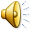 [Speaker Notes: Hello and welcome to the session on Syllabus and Scheduling. My name is Andrea Maxwell, and on behalf of myself and Kristen Traynor, I will guide you through this presentation today.]
General Advice
Treat syllabus as a contract

 Remember level of course

 Know requirements course fulfills

 Keep diversity and cultural backgrounds in mind

 Proofread before you print or send it
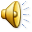 [Speaker Notes: We want to start by providing you with some general advice and things to keep in mind while you’re designing your syllabus.
First, it helps to treat your syllabus like it’s a contract. This means that it explains to your students the work and behavior you expect from them, notifies them in advance of the due dates and exam days, and states how students will be graded. If it’s possible dates may change, make sure to state that in your syllabus.
Second, keep in mind what level of course you’ll be teaching. Is this an introductory or upper-level course? If it is introductory, you may need to plan more time to explain concepts or theories to your students than you would for more advanced courses.
Third, you should know what requirements your course fulfills at the university. Here are some examples: Is it required for other majors outside of your discipline? Is it listed as a global diversity course? Is it a general education requirement? The answers to these questions will help you to determine what types of things you may need to cover and/or whether your students will have specific majors.
Fourth, keep diversity and cultural backgrounds in mind. You want to make your course as inclusive as possible. Try to account for the fact that you will have different types of students. For example, some will learn differently or have different views or experiences than others. For more information on this, please visit the workshop on teaching diverse learners.
Finally, you should always proofread your syllabus before it’s finalized. You may also want to get someone from your department to check it over.]
Question
What types of things are important to include in a syllabus?
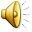 [Speaker Notes: Now that we have given you some general advice, let’s consider what types of things are important to include in a syllabus.]
Basic Information
Course name
 Course ID number

 Course registration number (CRN)

 Days, time, and room number

 Your name and email address

 Office location and phone number

 Office hours
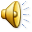 [Speaker Notes: Here is some basic information that should be included. You may refer to the handout to see what this might look like in your syllabus.
Course name: It helps your students to make sure they are in the right classroom and makes the syllabus easier to find when they need it.
Course ID number: This can be found in the course catalogue. It includes the shorthand for the department, a 5-digit number, and the 3-digit section number.
Course registration number (CRN): This can be found on Flashline and is used for registration purposes only.
Days, time, and room number: This information helps students as a reference for future class meetings.
Your name and email address: This is important so that students know how to contact you.
Your office location and phone number: You need to include your office location for your office hours so that students know where to find you. You’re also required to include your office phone number.
Your office hours should also be included and will be explain in detail in the next slides.]
Office Hours
Required
 Scheduled time
In your office
Available for student questions or concerns
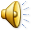 [Speaker Notes: Office hours are required for all of your courses. 
They are the scheduled times you will be in your office each week and be available for student questions or concerns.]
Office Hours
Ask department about number of required hours
 Allow students to schedule appointments with you outside of the allotted hours
 
 Inform students ahead of time if office hours change
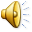 [Speaker Notes: You should ask your department about the number of required office hours. Most departments should have a policy about this, and knowing the required number will help you to plan when you will have yours.
It’s also important to allow students to schedule an appointment with you outside of your allotted hours. Not all students will be available during your office hours, and this allows you to find an alternative time that works for both of you to meet in your office. This really helps students who wish to meet with you but are not available during your scheduled hours.
If for some reason you change your office hours (either temporarily or permanently), make sure to inform your students in advance. They may have planned to meet with you during your office hours, and you want to make sure they are aware of the changes.]
University Policies and Requirements
Last day to add/withdraw from course

 Fall: Sept. 7     Nov. 2

 Final exam schedule

Varies by campus

 Policies to copy and paste

 Student Accessibility Services

 Academic Honesty
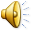 [Speaker Notes: The university requires you to include certain information in your syllabus.
You must include the last date to add or withdraw from your course
In the Fall, these dates are as follows: 	September 7 is the last day to add a class 	November 2 is the last day to withdraw from the course
You must also include the final exam date and time or a link to the final exam schedule for your campus.
Each campus has its own final exam schedule. The web link for the Kent Campus final exam schedule for Fall 2014 is included in the handout.
There are two university policies that should be copied and pasted directly into your syllabus.
One policy is Student Accessibility Services. The SAS website has a short statement about the policy for students with documented disabilities that should be included in your syllabus. The link to this statement is included in your handout.
Another is Academic Honesty. This is the university policy on plagiarism and cheating, and the link to this policy is included in the handout as well.]
Course Description
Description of the course
Catch students’ interest
Explain why it is important
Opportunity to personalize
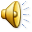 [Speaker Notes: Another important part of the syllabus is your course description.
Here you describe the course to your students so that they know what to expect.
In this section, you have the opportunity to catch students’ interest in your course.
You should explain why the course is important.
This section also gives you an opportunity to personalize your syllabus. You can include things such as an image or a quote to make your syllabus more interesting.]
Course Objectives
What do you want students to get out of the class?
 Be specific and focused on the course
 Objective, measurable, and attainable
 What students should learn
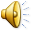 [Speaker Notes: Another portion of your course description should be your course objectives.
In writing this section, you should think about what you want your students to get out of the class. 
These goals should be specific, rather than vague, and they should expressly focus on the course you’re teaching.
Make sure that these goals are objective and can be measured. They should also be attainable within a semester.
This is where you look to the end of the semester and think about what your students should have learned.]
Course Objectives
Clear objectives help to better design course materials and assessments
 
“Reverse” or “backwards” design

 Objectives for end of course

 Themes and concepts to cover

 Textbook/reading materials

 Assessment tools
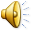 [Speaker Notes: If you clearly outline your course objectives, you can better design your course by focusing your readings, discussions, exams, and papers on what you want your students to learn and be able to demonstrate.
Other terms for this practice are “reverse” or “backwards” design.
This means that you start with the objectives you have developed for the end of the course.
Then you decide which themes and concepts you want to cover during the semester.
After that, you choose the textbook or other reading materials that fit the objectives, themes, and concepts you’ve identified.
Finally, you choose the assessment tools that best allow the students to demonstrate the skills or knowledge included in your objectives.]
Question
Where might you find ideas for objectives you may want to include in your syllabus?
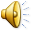 [Speaker Notes: So that leads us to the question of where might you find ideas for objectives you may want to include in your syllabus?
	(Here are some places you may want to start: If you have a sample of 	textbooks, it may help to read the goals of each book for some 	guidance.
	You could look at the knowledge or skills that are required for other 	courses students will be taking later. If the course you are teaching is an 	introductory course, what skills or knowledge will your students need for 	the more advanced courses for which your course is a prerequisite?)]
Course Objectives
List 3-5 objectives

 Use action verbs

 Example Types
 Knowledge attainment
 Skill development
 Ability to carry out a task
 Understanding and/or application of key concepts
 Answer major questions in the field
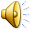 [Speaker Notes: Generally, you will include a list of 3-5 objectives.
It helps to use action verbs to remind students that they will have to demonstrate that they have worked to meet the objectives.
Here is a list of some example types of objectives:
One of the most basic objectives is to attain knowledge of something specific.
Another is to develop a skill that is linked to the course.
Similarly, there is the ability to carry out a certain task.
An additional goal that’s often used by instructors is the understanding and/or application of key concepts from the course.
A final example is the ability to answer major questions in the field, but again, this should be something that can be objectively measured.]
Course Policies
Classroom rules – be detailed!
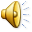 [Speaker Notes: Now, we’ll consider Course Policies
Just as a reminder: the syllabus is a contract and a means of communication with your students, and it’s a document they can reference all semester and to which you can refer them.

This section addresses your classroom policies & rules, so it’s best to be as detailed as possible.  
This lets your students know exactly what you expect, what you permit in class, and what will not be tolerated.
These also give you the opportunity to say why these expectations are in place, so students do not feel you are being arbitrary.
There are no right or wrong answers here – your policies reflect your classroom values.]
Course Policies
If course policies are your classroom rules, what are some things you might consider important to include?
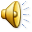 [Speaker Notes: So if course policies are your classroom rules, what are some things you might consider important to include?

While there are many options, here are some common policies you might consider:]
Course Policies
Attendance, tardiness
Excused vs. unexcused absences
How will you take attendance?
Do you record tardiness?
Grading policy
Late work, make-up assignments, extra credit, participation points, rewrites
Technology
Laptops, tablets, mobile phones
Classroom etiquette
Behavior, disruptions, eating, drinking
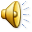 [Speaker Notes: Attendance and tardiness
Is attendance mandatory and is it for grade?  If you do take attendance, what will count for:
Excused versus unexcused absences
How many are permitted?
Is documentation required?
Be sure to keep in mind university policies, such as the policy on religious holidays
How will you take attendance?
Your methods may differ based on having a small versus a large classroom
You could call roll, use a sign in sheet, tally attendance from handed in assignments, or if it is a very small class, in a few weeks, your memory may suffice
And, do you record tardiness?
May your students enter the classroom late or is the door shut?
Does tardiness affect grades?
 
Another option is your grading policy – This is where you will state if you will accept any of the following and how the student’s grade will be affected.
Will you accept late work
Do you offer make-up assignments
Will there be extra credit opportunities
Does participation count for points towards the final grade
Are rewrites allowed on writing projects?
 
Technology
Specifically, laptops, tablets, and mobile phones
Do you allow these for note taking?
Do you have a policy if the student uses this for something outside of classroom work? (Such as Social Media, etc.)
How do you handle texting?
Or the phone ringing or making noise?
 
And classroom Etiquette
This basically refers to classroom behavior and disruptions – What do you expect as proper behavior from your students?
How do you feel about eating, drinking, or sleeping in the classroom?
You may simply make a point that you expect everyone to respect each other and behave in respectable manner]
Assessment Tools
What is the point of assessments in a classroom?

  Are there any bad choices when it comes to what assessments you use?
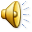 [Speaker Notes: Next, you want to address what Assessment Tools you will use.
What is the point of assessments in a classroom?  Are there any bad choices when it comes to what assessments you use?]
Assessment Tools
Goal: Measure Course Objectives

Consider size of class & discipline
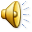 [Speaker Notes: The goal is to choose assessment methods that measure the course objectives you have already established.
 
You might consider the size of the class to the types of assessments that exist.  For example, if you have over 100 students, requiring they each write a lengthy research paper may not be the best choice.]
Assessment Tools
Clearly state what assessments you will use
Exams
Quizzes
Labs
Homework
Research Papers
Oral Presentations
Participation Points
And many more!
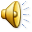 [Speaker Notes: Explain in your syllabus what assessments you will give.
Some options include exams, quizzes, labs, homework, research papers, oral presentations, participation points, and many more!
You can always provide further details in handouts beyond the syllabus.  Some assignments, like a major research paper, will warrant more detailed discussion at a later date.]
Assessment Tools
Include grading scale
Points
Percentage
Weighted vs. non-weighted
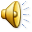 [Speaker Notes: After stating what assessments students will have to complete, round out this section with a clear grading scale.  On the first day, students want to know how to succeed in the course.  Part of this involves knowing how important assignments are in relation to one another.  Decide how you will assign worth to each task.
How many points will each item be worth?
You can also consider this in terms of what percentage of the final grade each assessment will carry.
Will you weight some assignments in comparison to others?
 
For more information on particular types of assessments, using qualitative versus quantitative tools, and so on, please check out the Grading & Evaluation presentation.]
Scheduling
Create a timeline for the semester
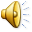 [Speaker Notes: Lastly, we will look at Scheduling and Course Breakdown – Your syllabus should have a timeline for the semester, including weekly topics and due dates for assignments or exams.]
Scheduling
What are some factors you might consider when scheduling due dates and exams for your course?
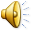 [Speaker Notes: What are some factors you might consider when scheduling due dates and exams for your course?]
Scheduling
Check your own schedule first!
Your deadlines
Comps, thesis, dissertation deadlines
Work schedule
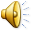 [Speaker Notes: One thing might be to check your own schedule first!
If you already know some of your own course deadlines, you can avoid having students complete assignments at the same time you are completing your own work.
Do you have a timeline for thesis or dissertation work?  What about dates for comprehensive exams?
If you have a job outside of serving as a graduate assistant, consider those times when you know you will be busy.

All of these considerations are in an effort to be fair to your students while making your life more organized.  You want to grade assessments in a timely fashion, so if you know of major time conflicts throughout your semester, be mindful of those when making due dates for your students.]
Scheduling
Plan due dates for assignments & exams
Consider grading time
Reasonably space items out
Avoid religious holidays, if possible
Make due dates STAND OUT
Match reading assignments with lecture
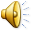 [Speaker Notes: Beyond this, here are some other things to consider when you plan due dates.
	Consider how long it will take you to grade.
Try to reasonably space out assignments and exams
Consider your student workload - it is unlikely your class is the only class they are taking.
Also, avoid exams on religious holidays, if possible
Make these due dates and exams stand out on your syllabus schedule.  Some great ways to do this are simply putting assignments in bold, italic, or underlined font.
 
When filling in the rest of the semester schedule, match reading assignments with lecture.
Consider giving topics for each week
And indicate when readings are expected to be done]
Scheduling
Build in flexibility!
“Subject to change” disclaimer
Plan extra material
Promise to announce changes early
Avoid changing due dates/exams
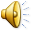 [Speaker Notes: And a final note - Try to build in flexibility to your course breakdown.
You can even add a disclaimer on the schedule that it is subject to change.
Weather, contemporary events, lengthy classroom discussions – many things can slow down or speed up progress during a semester.
You also may find yourself ahead of schedule, so plan extra activities just in case.
To be courteous, promise to announce changes in advance, but avoid changing due dates and exams.]
Questions?Kristen Traynor  	    		 Andrea Maxwell ktraynor@kent.edu			 amaxwe10@kent.edu
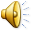 [Speaker Notes: This concludes the session on Syllabus and Scheduling.  We hope this has been useful for you as you set out to plan your own courses.  If you have any questions, please do not hesitate to contact either Kristen or myself at the email addresses shown.  Good luck and have a great semester!]